Componentes de Zona
Señales 
eléctricas
Componentes de Conducto
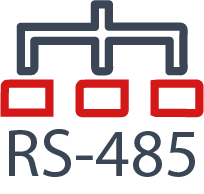 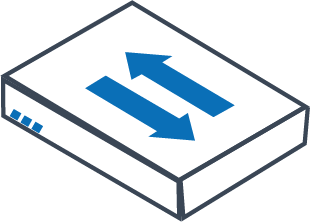 Switch
corporativo
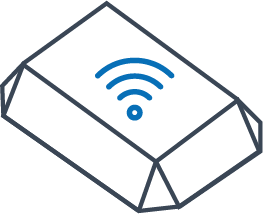 Instrumentación 
proceso
Wifi
corporativo
Servidor
BD
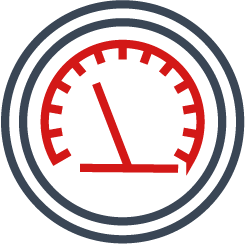 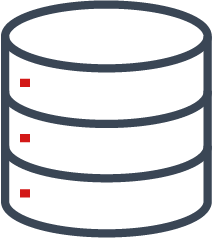 Firewall
corporativo
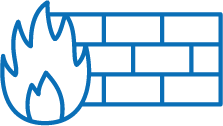 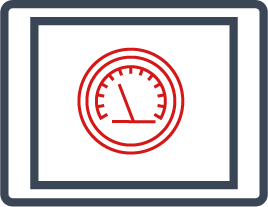 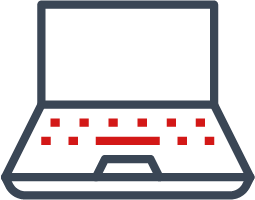 HMI 
proceso
Estación 
IT
Estación 
OT
Estación 
de ingeniería
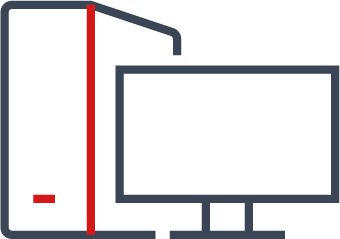 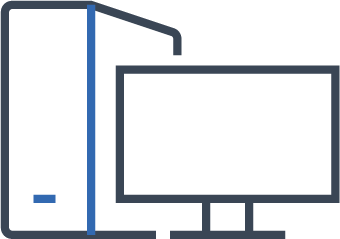 Switch
industrial
Wifi
industrial
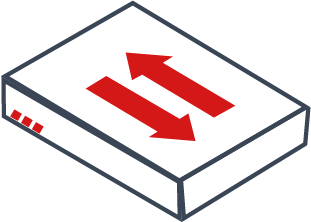 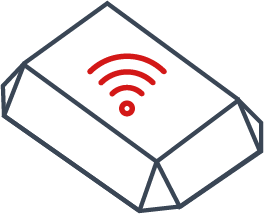 Firewall
industrial
Instrumentación 
safety
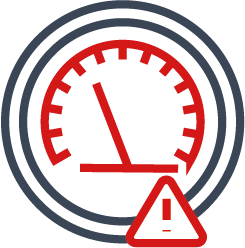 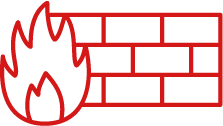 Impresora
OT
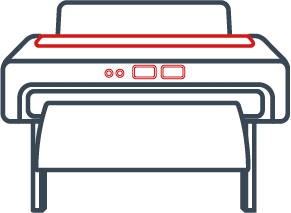 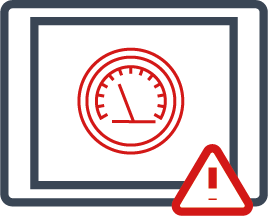 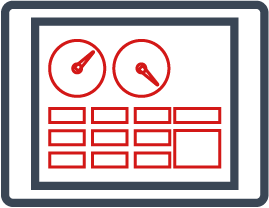 HMI 
safety
Servidor
SCADA
Gateway
corporativo
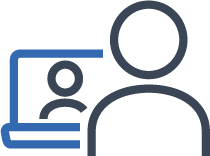 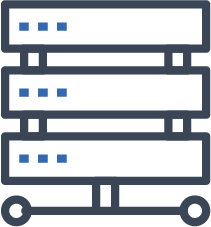 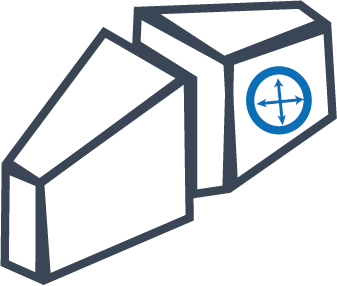 Usuario 
IT
Gateway
IoT
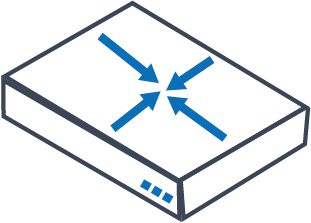 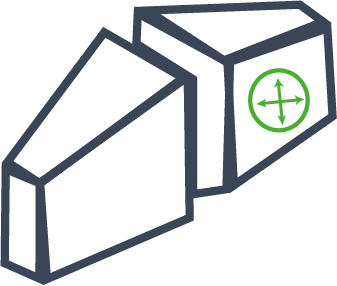 Router
corporativo
Servidor
IT
Lector de
Código barras
Controlador 
de proceso
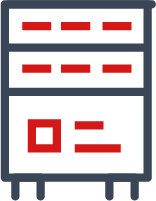 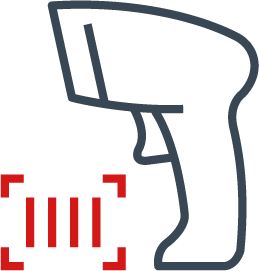 Gateway
industrial
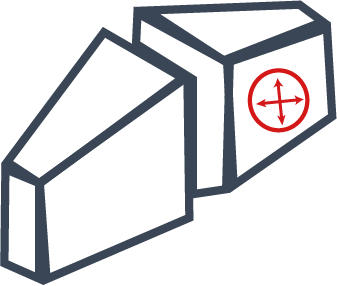 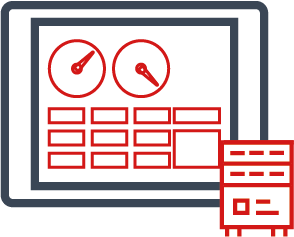 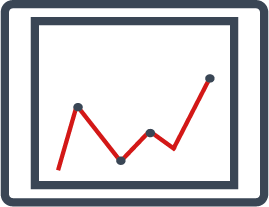 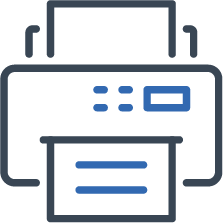 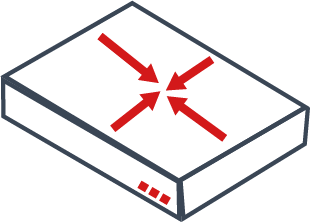 Servidor
MES
Router
industrial
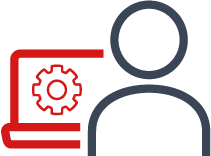 Usuario 
OT
Dispositivo
IoT
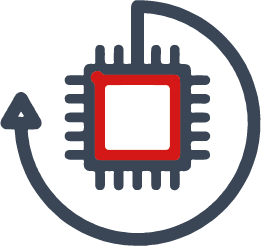 Impresora
IT
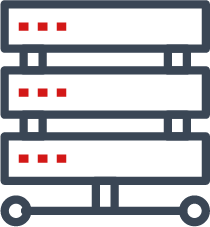 Controlador 
safety
DCS
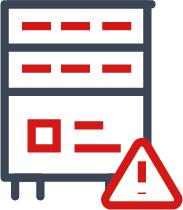 Servidor
OT
PLANTA INDUSTRIAL
OFICINA CENTRAL
Zona 4 Campo
Zona 3 Operación
Zona 2 IT industrial
Zona 1 corporativa
Conducto Z3-Z4
Conducto Z2-Z3
Controlador 
de proceso (12)
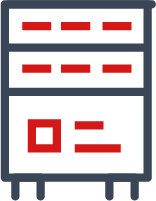 Switch
Industrial (4)
Estación 
de ingeniería (4)
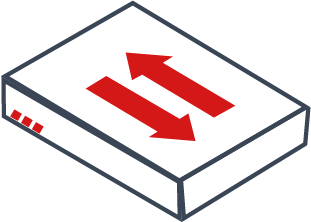 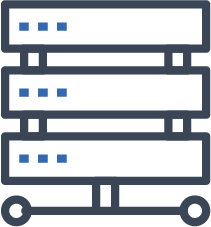 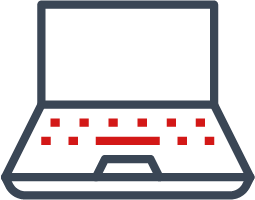 Servidor
IT (3)
Conducto Z1-Z2
Servidor
IT ERP (2)
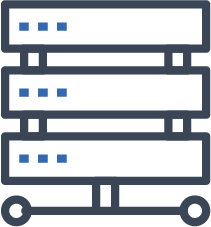 Instrumentación 
Proceso (800)
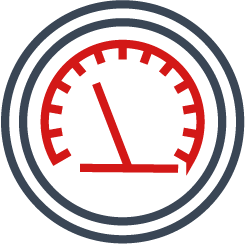 Gateway
Industrial (2)
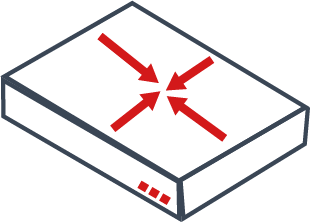 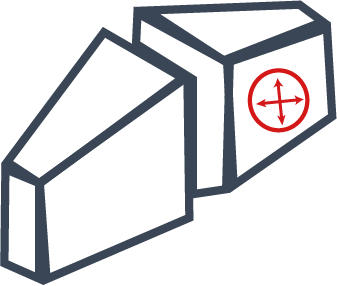 Router
Industrial (2)
Servidor
OT (3)
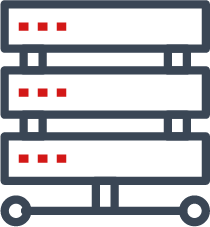 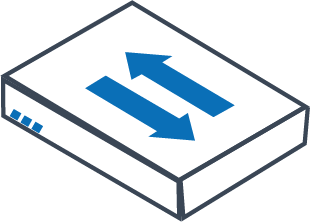 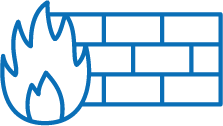 Switch
Corporativo (6)
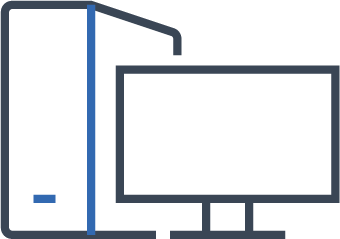 Controlador 
Safety (4)
Estación 
IT (25)
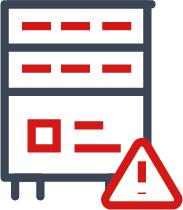 Estación 
IT  ERP (8)
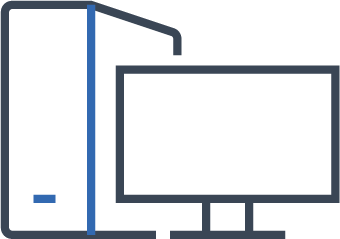 Firewall
Corporativo (2)
Impresora
OT (2)
Instrumentación 
Safety (70)
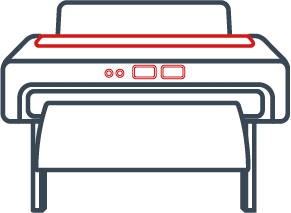 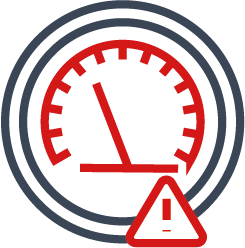 Firewall
Corporativo (2)
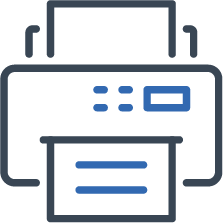 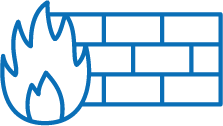 Impresora
IT (4)
Conducto Z3-Z5
PROVEEDOR INDUSTRIAL
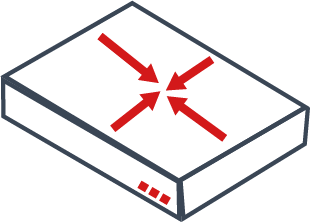 Zona 5 Telemantenimiento
Router
Industrial (2)
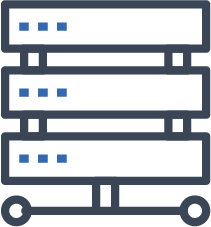 Servidor
IT (5)
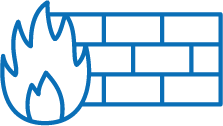 Zona o conducto comprometido
Estación 
IT (9)
Firewall
Corporativo (2)
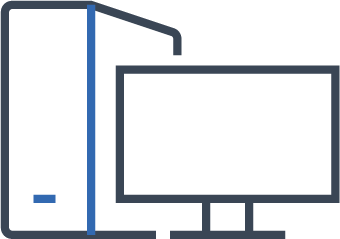 Zona o conducto impactado
Estación 
IT
Servidor
IT
Servidor
BD
Usuario 
IT
Nivel 4
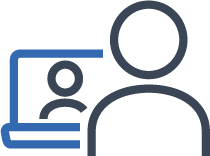 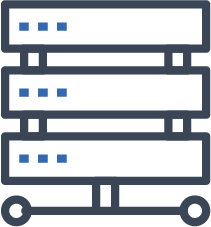 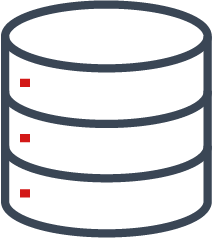 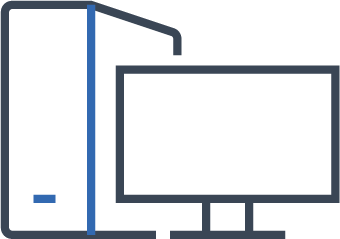 Router
corporativo
Wifi
corporativo
Switch
corporativo
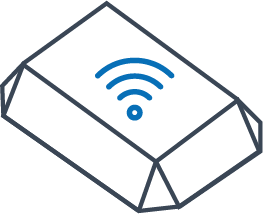 RED DE GESTIÓN
Firewall
corporativo
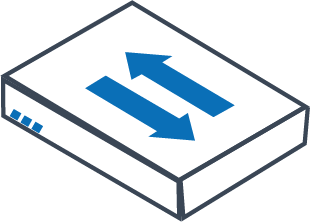 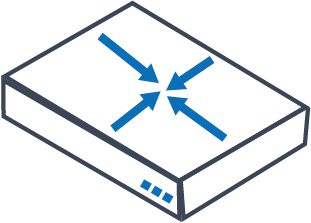 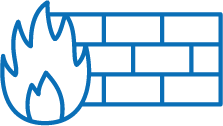 Estación 
IT
Servidor
MES
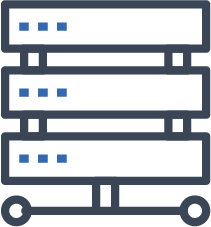 Servidor
IT
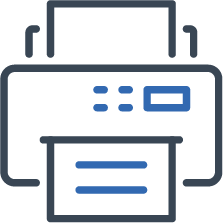 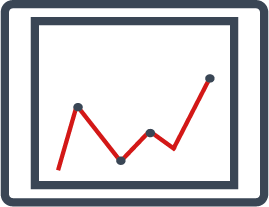 Impresora
IT
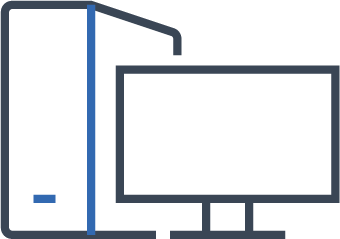 Usuario 
IT
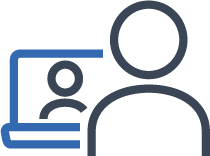 Nivel 3
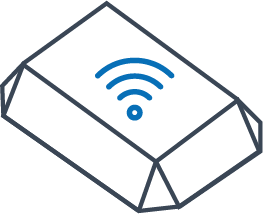 Firewall
corporativo
Wifi
corporativo
Switch
corporativo
Router
corporativo
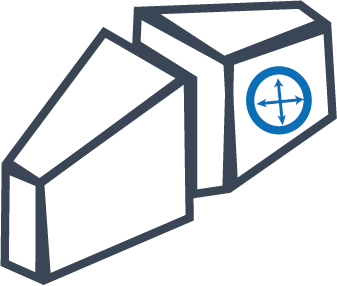 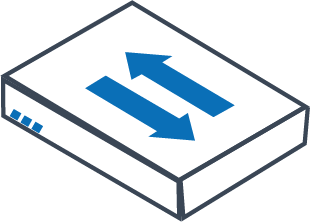 Gateway
corporativo
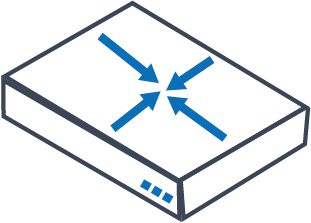 RED DE OPERACIÓN
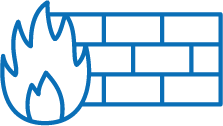 Servidor
SCADA
Servidor
OT
HMI 
proceso
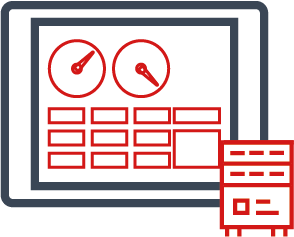 Estación 
de ingeniería
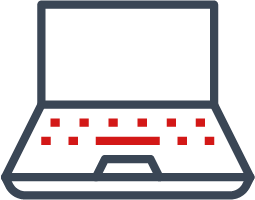 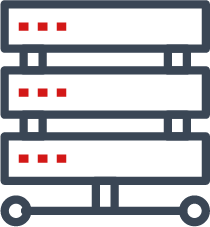 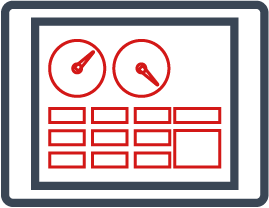 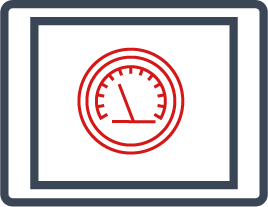 HMI 
safety
DCS
Usuario 
OT
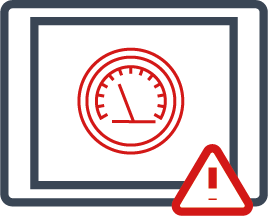 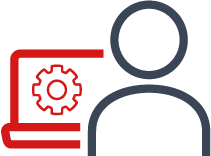 Nivel 2
Router
industrial
Gateway
industrial
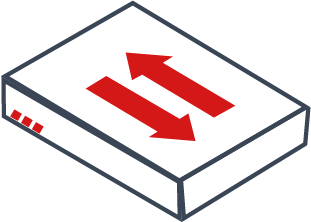 Firewall
industrial
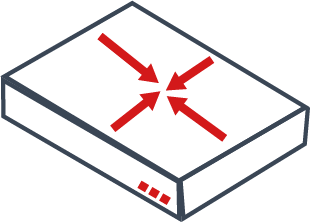 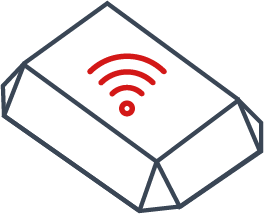 Gateway
IoT
Switch
industrial
Wifi
industrial
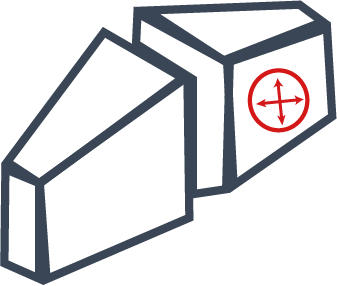 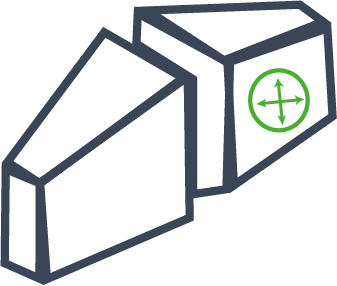 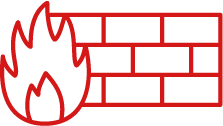 RED DE SUPERVISIÓN
Controlador 
safety
Controlador 
de proceso
Impresora
OT
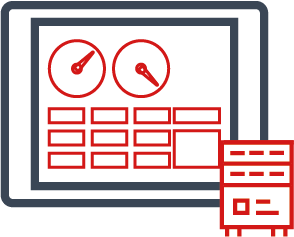 Lector de
Código barras
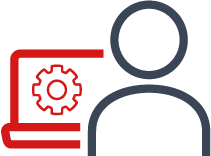 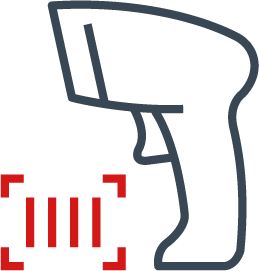 Nivel 1
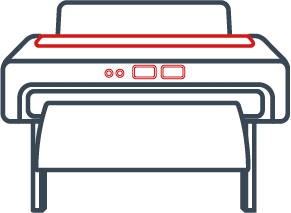 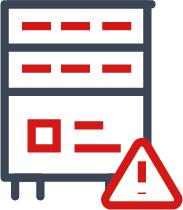 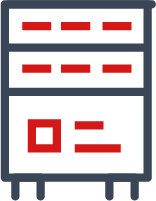 Usuario 
OT
DCS
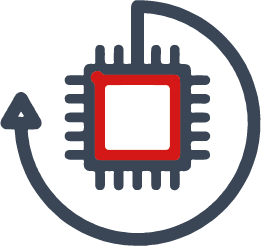 Dispositivo
IoT
Switch
industrial
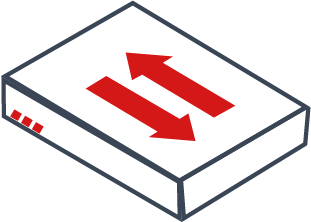 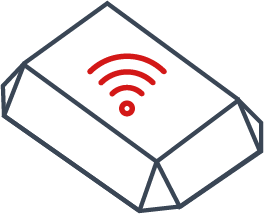 Wifi
industrial
Señales
eléctricas
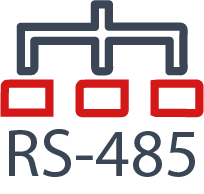 RED DE CAMPO
Instrumentación 
safety
Instrumentación 
proceso
Nivel 0
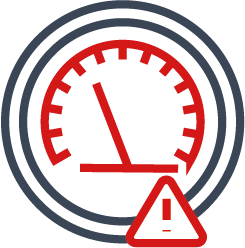 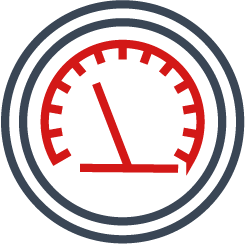 PLANTA INDUSTRIAL
OFICINA CENTRAL
Zona 4 Campo
Zona 3 Operación
Zona 2 IT industrial
Zona 1 corporativa
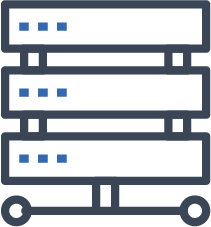 Conducto Z3-Z4
Servidor
IT (3)
Conducto Z1-Z2
Servidor
IT ERP (2)
Conducto Z2-Z3
Controlador 
de proceso (12)
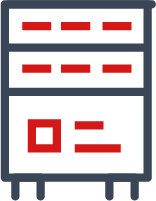 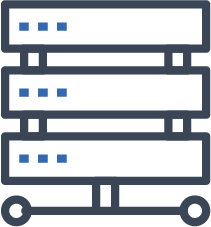 Switch
Industrial (4)
Estación 
de ingeniería (4)
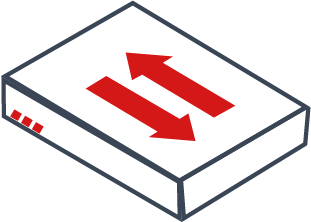 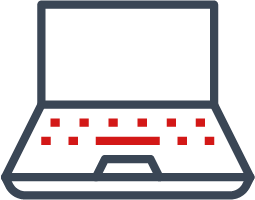 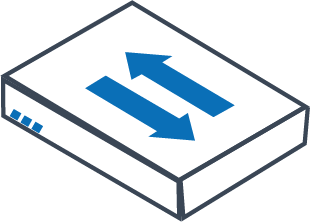 Instrumentación 
Proceso (800)
Switch
Corporativo (6)
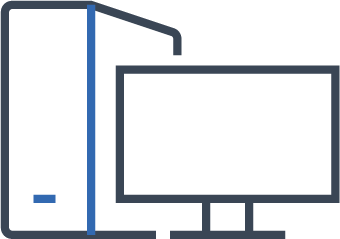 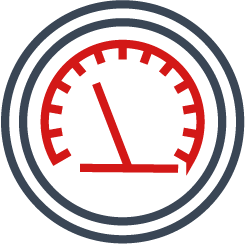 Estación 
IT (25)
Gateway
Industrial (2)
Estación 
IT  ERP (8)
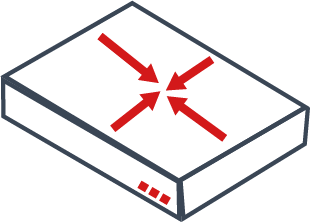 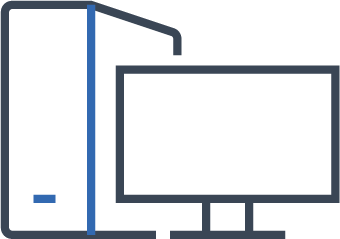 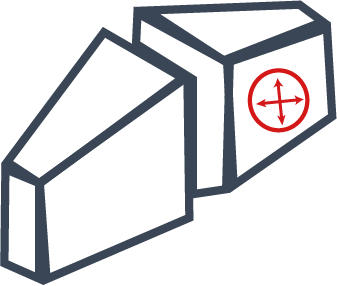 Router
Industrial (2)
Servidor
OT (3)
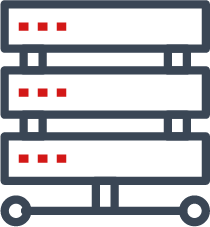 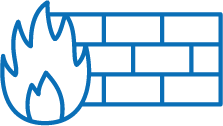 Controlador 
Safety (4)
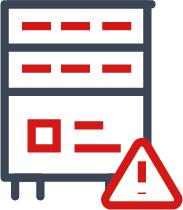 Firewall
Corporativo (2)
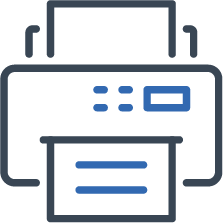 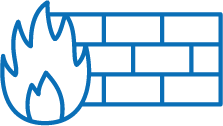 Firewall
Corporativo (2)
Impresora
IT (4)
Impresora
OT (2)
Instrumentación 
Safety (70)
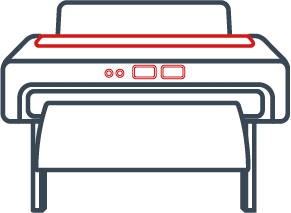 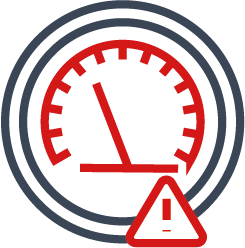 Conducto Z3-Z5
PROVEEDOR INDUSTRIAL
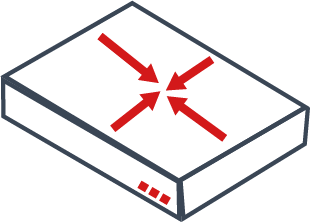 Zona 5 Telemantenimiento
Router
Industrial (2)
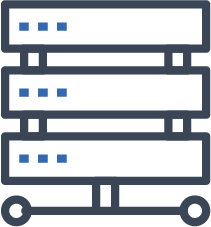 Servidor
IT (5)
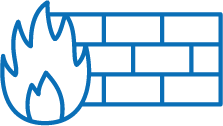 Estación 
IT (9)
Firewall
Corporativo (2)
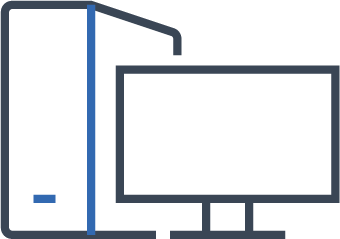 Zona o conducto comprometido
Zona o conducto impactado